Ch. 6 Part 2 Support
Scatterplots, Association, and Correlation
Correlation properties
Measures the strength of a linear association
Sign gives the direction of the association
Positive or Negative
Correlation is always between -1 and 1
-1 = perfect negative line
0 = constant
1 = perfect positive line
Correlation treats x and y symmetrically
Correlation has no units (found from z-scores)
Changing units or rescaling has no effect on the correlation coefficient (r)
Sensitive to outliers
Correlation ≠ causation
It is tempting when given a strong correlation to assume the explanatory variable caused the response variable.
Correlation does not mean causation.
Scatterplots and correlation coefficients (r) do not prove causation.
Correlation is not cause and effect (x and y) 

Lurking Variable: hidden variable behind the relationship affecting the other two variables.
A lurking variable may be influencing the relationship.
What Can Go Wrong?
Don’t say “correlation” when you mean “association.”
More often than not, people say correlation when they mean association.
The word “correlation” should be reserved for measuring the strength and direction of the linear relationship between two quantitative variables.
What Can Go Wrong?
Don’t correlate categorical variables.
Be sure to check the Quantitative Variables Condition.
Don’t confuse “correlation” with “causation.”
Scatterplots and correlations never demonstrate causation.
These statistical tools can only demonstrate an association between variables.
What Can Go Wrong? (cont.)
Be sure the association is linear.
There may be a strong association between two variables that have a nonlinear association.
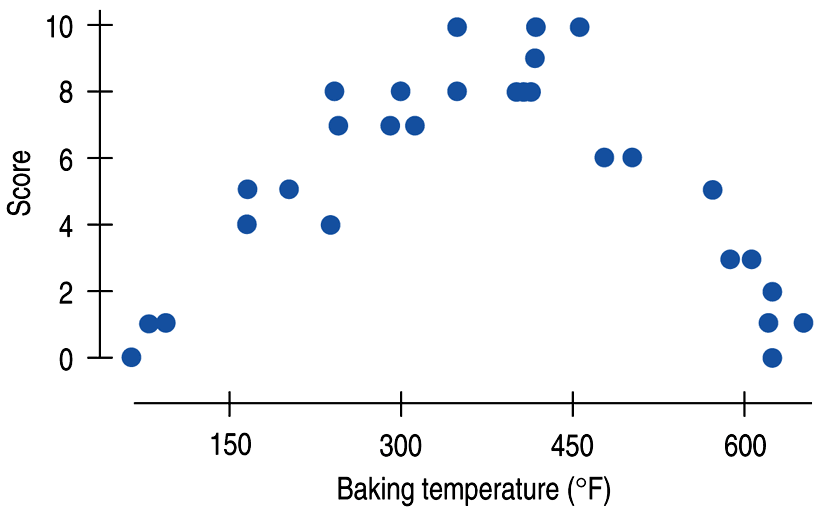 What Can Go Wrong? (cont.)
Beware of outliers.
Even a single outlier 
   can dominate the                                                          correlation value.
Make sure to check                                                               the Outlier Condition.
We will discuss outliers
   in Chapter 8.
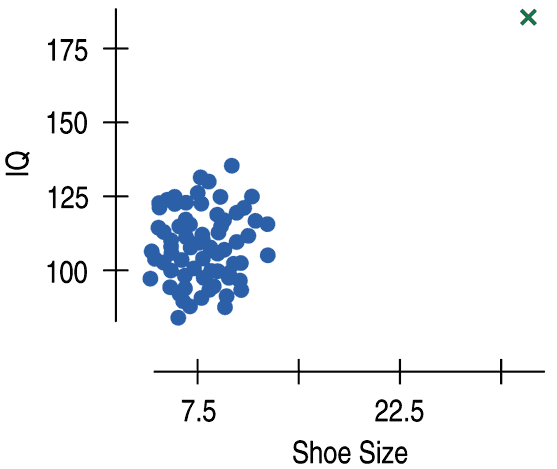